Бактериофаги и их практическое применение
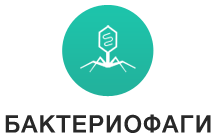 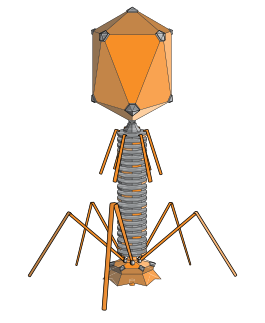 Бактериофа́ги или фа́ги (от др.греч. φᾰγω «пожираю») — вирусы, избирательно поражающие бактериальные клетки. Чаще всего бактериофаги размножаются внутри бактерий и вызывают их лизис.  Как правило, бактериофаг состоит из белковой оболочки и генетического материала одноцепочечной или двуцепочечной нуклеиновой кислоты(ДНК или, реже, РНК). Общая численность бактериофагов в природе примерно равна общей численности бактерий (1030 – 1032  частиц). Бактериофаги активно участвуют в круговороте химических веществ и энергии, оказывают заметное влияние на эволюцию микробов и бактерий
Структура типичного миовируса бактериофага.
Строение бактериофагов
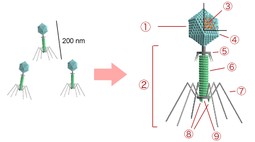 1 — головка, 2 — хвост, 3 — нуклеиновая кислота, 4 — капсид, 5 — «воротничок», 6 — белковый чехол хвоста, 7 — фибрилла хвоста, 8 — шипы, 9 — базальная пластинка
Бактериофаги различаются по химической структуре, типу нуклеиновой кислоты, морфологии и характеру взаимодействия с бактериями. По размеру бактериальные вирусы в сотни и тысячи раз меньше микробных клеток.
Типичная фаговая частица (вирион) состоит из головки и хвоста. Длина хвоста обычно в 2—4 раза больше диаметра головки. В головке содержится генетический материал — одноцепочечная или двуцепочечная РНК или ДНК с ферментом транскриптазой в неактивном состоянии, окружённая белковой или липопротеиновой оболочкой — капсидом, сохраняющим геном вне клетки.
Нуклеиновая кислота и капсид вместе составляют нуклеокапсид. Бактериофаги могут иметь икосаэдральный капсид, собранный из множества копий одного или двух специфичных белков. Обычно углы состоят из пентамеров белка, а опора каждой стороны из гексамеров того же или сходного белка. Более того, фаги по форме могут быть сферические, лимоновидные или плеоморфные.
Хвост, или отросток, представляет собой белковую трубку — продолжение белковой оболочки головки, в основании хвоста имеется АТФаза, которая регенерирует энергию для инъекции генетического материала. Существуют также бактериофаги с коротким отростком, не имеющие отростка и нитевидные.
Головка округлой, гексагональной или палочковидной формы диаметром 45—140 нм. Отросток толщиной 10—40 и длиной 100—200 нм. Одни из бактериофагов округлы, другие нитевидны, размером 8x800 нм. Длина нити нуклеиновой кислоты во много раз превышает размер головки, в которой находится в скрученном состоянии, и достигает 60—70 мкм. Отросток имеет вид полой трубки, окружённой чехлом, содержащим сократительные белки, подобные мышечным. У ряда вирусов чехол способен сокращаться, обнажая часть стержня. На конце отростка у многих бактериофагов имеется базальная пластинка, от которой отходят тонкие длинные нити, способствующие прикреплению фага к бактерии. Общее количество белка в частице фага — 50—60 %, нуклеиновых кислот — 40—50 %.
Фаги, как и все вирусы, являются абсолютными внутриклеточными паразитами. Хотя они содержат всю информацию для запуска собственной репродукции в соответствующем хозяине, у них отсутствуют механизмы для выработки энергии и рибосомы для синтеза белка. Размер известных фаговых геномов варьирует от нескольких тысяч до 498 тысяч пар оснований (геном фага G, поражающего бацилл)
.
Систематика бактериофагов
Большое количество выделенных и изученных бактериофагов определяет необходимость их систематизации. Этим занимается Международный комитет по таксономии вирусов (ICTV). В настоящее время, согласно Международной классификации и номенклатуре вирусов, бактериофаги разделяют в зависимости от типа нуклеиновой кислоты и морфологии.
На данный момент выделяют девятнадцать семейств. Из них только два РНК-содержащих и только пять семейств имеют оболочку. Из семейств ДНК-содержащих вирусов только два семейства имеют одноцепочечные геномы. У девяти ДНК-содержащих семейств геном представлен кольцевой ДНК, а у других девяти — линейной. Девять семейств специфичны только для бактерий, остальные девять только для архей, а (Tectiviridae) инфицирует как бактерий, так и архей
ICTV классификация вирусов бактерий и архей
Взаимодействие бактериофага с бактериальными клетками
По характеру взаимодействия бактериофага с бактериальной клеткой различают вирулентные и умеренные фаги. Вирулентные фаги могут только увеличиваться в количестве посредством литического цикла. Процесс взаимодействия вирулентного бактериофага с клеткой складывается из нескольких стадий: адсорбции бактериофага на клетке, проникновения в клетку, биосинтеза компонентов фага и их сборки, выхода бактериофагов из клетки.
Первоначально бактериофаги прикрепляются к фагоспецифическим рецепторам на поверхности бактериальной клетки. Хвост фага с помощью ферментов, находящихся на его конце (в основном лизоцима), локально растворяет оболочку клетки, сокращается и содержащаяся в головке ДНК инъецируется в клетку, при этом белковая оболочка бактериофага остаётся снаружи. Инъецированная ДНК вызывает полную перестройку метаболизма клетки: прекращается синтез бактериальной ДНК, РНК и белков. ДНК бактериофага начинает транскрибироваться с помощью собственного фермента транскриптазы, который после попадания в бактериальную клетку активируется. Синтезируются сначала ранние, а затем поздние иРНК, которые поступают на рибосомы клетки-хозяина, где синтезируются ранние (ДНК-полимеразы, нуклеазы) и поздние (белки капсида и хвостового отростка, ферменты лизоцим, АТФаза и транскриптаза) белки бактериофага. Репликация ДНК бактериофага происходит по полуконсервативному механизму и осуществляется с участием собственных ДНК-полимераз. После синтеза поздних белков и завершения репликации ДНК наступает заключительный процесс — созревание фаговых частиц или соединение фаговой ДНК с белком оболочки и образование зрелых инфекционных фаговых частиц
Продолжительность этого процесса может составлять от нескольких минут до нескольких часов. Затем происходит лизис клетки, и освобождаются новые зрелые бактериофаги[13]. Иногда фаг инициирует лизирующий цикл, что приводит к лизису клетки и освобождению новых фагов. В качестве альтернативы фаг может инициировать лизогенный цикл, при котором он вместо репликации обратимо взаимодействует с генетической системой клетки-хозяина, интегрируясь в хромосому или сохраняясь в виде плазмиды. Таким образом, вирусный геном реплицируется синхронно с ДНК хозяина и делением клетки, а подобное состояние фага называется профагом. Бактерия, содержащая профаг, становится лизогенной до тех пор, пока при определённых условиях или спонтанно профаг не будет стимулирован на осуществление лизирующего цикла репликации. Переход от лизогении к лизису называется лизогенной индукцией или индукцией профага. На индукцию фага оказывает сильное воздействие состояние клетки хозяина предшествующее индукции, также как наличие питательных веществ и другие условия, имеющие место в момент индукции. Скудные условия для роста способствуют лизогенному пути, тогда как хорошие условия способствуют лизирующей реакции.
Очень важным свойством бактериофагов является их специфичность: бактериофаги лизируют культуры определённого вида, более того, существуют так называемые типовые бактериофаги, лизирующие варианты внутри вида, хотя встречаются поливалентные бактериофаги, которые паразитируют в бактериях разных видов
Адсорбция бактериофагов на поверхности бактериальной клетки
Жизненный цикл
Умеренные и вирулентные бактериофаги на начальных этапах взаимодействия с бактериальной клеткой имеют одинаковый цикл.
Адсорбция бактериофага на фагоспецифических рецепторах клетки.
Инъекция фаговой нуклеиновой кислоты в клетку хозяина.
Совместная репликация фаговой и бактериальной нуклеиновой кислоты.
Деление клетки.
Далее бактериофаг может развиваться по двум моделям: лизогенный либо литический путь.
     Умеренные  бактериофаги после деления находятся в состоянии профаза (лизогенный путь)  
     Вирулентные  бактериофаги развиваются по литической модели:
Нуклеиновая кислота фага направляет синтез ферментов фага, используя для этого белоксинтезирующий аппарат бактерии. Фаг тем или иным способом инактивирует ДНК и РНК хозяина, а ферменты фага совсем расщепляют её; РНК фага «подчиняет» себе клеточный аппарат синтеза белка.
Нуклеиновая кислота фага реплицируется и направляет синтез новых белков оболочки. Образуются новые частицы фага в результате спонтанной самосборки белковой оболочки (капсид) вокруг фаговой нуклеиновой кислоты; под контролем РНК фага синтезируется лизоцим.
Лизис клетки: клетка лопается под воздействием лизоцима; высвобождается около 200—1000 новых фагов; фаги инфицируют другие бактерии.
Применение
В медицине
  Одной из областей использования бактериофагов является антибактериальная терапия, альтернативная приёму антибиотиков. Например, применяются бактериофаги: стрептококковый, стафилококковый, клебсиеллёзный, дизентерийныйиполивалентный, пиобактериофаг, коли, протейный и колипротейный и другие. В России зарегистрировано и применяется 13 медицинских препаратов на основе фагов. В настоящее время их применяют для лечения бактериальных инфекций, которые не чувствительны к традиционному лечению антибиотиками, особенно в республике Грузия. Обычно, применение бактериофагов сопровождается большим, чем антибиотики, успехом там, где присутствуют биологические мембраны, покрытые полисахаридами, через которые антибиотики обычно не проникают. В настоящее время терапевтическое применение бактериофагов не получило одобрения на Западе, хотя и применяются фаги для уничтожения бактерий, вызывающих пищевые отравления, таких, как листерии. В многолетнем опыте в объёме крупного города и сельской местности доказана необычайно высокая лечебная и профилактическая эффективность дизентерийного бактериофага (П. М. Лернер, 2010). В России терапевтические фаговые препараты делают давно, фагами лечили ещё до антибиотиков. В последние годы фаги широко использовали после наводнений в Крымске и Хабаровске, чтобы предотвратить дизентерию.
В биологии
Бактериофаги применяются в генной инженерии в качестве векторов, переносящих участки ДНК, возможна также естественная передача генов между бактериями посредством некоторых фагов (трансдукция).
Фаговые векторы обычно создают на базе умеренного бактериофага λ, содержащего двухцепочечную линейную молекулу ДНК. Левое и правое плечи фага имеют все гены, необходимые для литического цикла (репликации, размножения). Средняя часть генома бактериофага λ (содержит гены, контролирующие лизогению, то есть его интеграцию в ДНК бактериальной клетки) не существенна для его размножения и составляет примерно 25 тысяч пар нуклеотидов. Данная часть может быть заменена на чужеродный фрагмент ДНК. Такие модифицированные фаги проходят литический цикл, но лизогения не происходит. Векторы на основе бактериофага λ используют для клонирования фрагментов ДНК эукариот (то есть более крупных генов) размером до 23 тысяч пар нуклеотидов (т. п. н.). Причём, фаги без вставок — менее 38 т. п. н. или, напротив, со слишком большими вставками — более 52 т. п. н. не развиваются и не поражают бактерии.
Поскольку размножение бактериофага возможно только в живых клетках, бактериофаги могут быть использованы для определения жизнеспособности бактерий. Данное направление имеет большие перспективы, поскольку, одним из основных вопросов при разных биотехнологических процессах является определение жизнеспособности используемых культур. С помощью метода электрооптического анализа клеточных суспензий была показана возможность изучения этапов взаимодействия фаг-микробная клетка
А также
  в ветеринарии для:
профилактики и лечения бактериальных заболеваний птиц и животных;
лечения гнойно-воспалительных заболеваний слизистых глаз, полости рта;
профилактики гнойно-воспалительных осложнений при ожогах, ранениях, операционных вмешательствах;
  в генной инженерии:
для трансдукции - естественной передачи генов между бактериями;
как векторы, переносящие участки ДНК;
с помощью фагов можно конструировать направленные изменения в геноме хозяйской ДНК;
  в пищевой промышленности:
в массовом порядке фагосодержащими средствами уже обрабатывают готовые к употреблению продукты из мяса и домашней птицы;
бактериофаги применяют в производстве продуктов питания из мяса, мяса птицы, сыров, растительной продукции, и пр.;
в сельском хозяйстве:
распыление фагопрепаратов для защиты растений и урожая от гниения и бактериальных заболеваний;
для защиты скота и птицы от инфекций и бактериальных заболеваний;
  для экологической безопасности:
антибактериальная обработка семян и растений;
очистка помещений пищеперерабатывающих предприятий;
санитарная обработка рабочего пространства и оборудования;
профилактика помещений больниц;
проведение экологических мероприятий
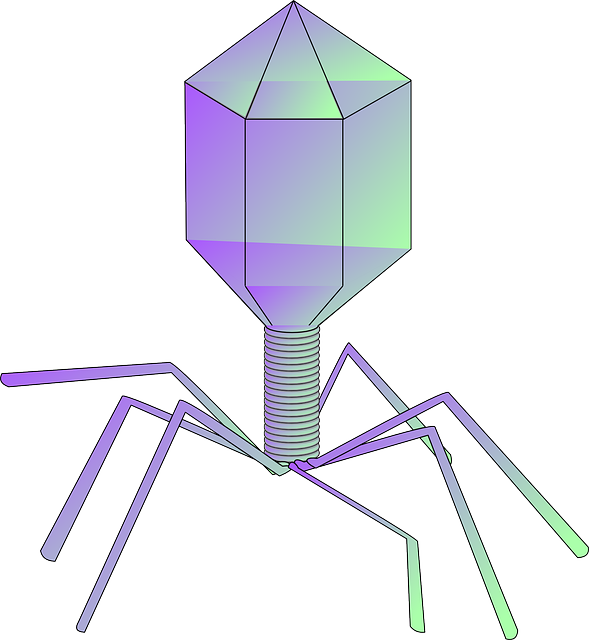 Таким образом, на сегодняшний день бактериофаги пользуются большой популярностью в жизни человека и животных. На предприятиях намечен целый ряд приоритетных направлений разработки и производства лечебно-профилактических бактериофагов, которые коррелируют с вновь зарождающимися общемировыми тенденциями. Создаются и внедряются новые препараты, для лечения многих заболеваний [2]. Изучением и применением бактериофагов занимаются бактериологи, вирусологи, биохимики, генетики, биофизики, молекулярные биологи, экспериментальные онкологи, специалисты по генной инженерии и биотехнологии